Foo DHP, Fong AYY, Almahmeed W
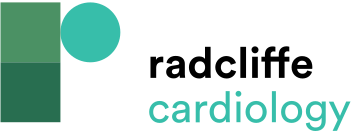 Central Illustration: AF Detection in Asian Patients with Ischaemic Stroke
Citation: Journal of Asian Pacific Society of Cardiology 2023;2:e04.
https://doi.org/10.15420/japsc.2021.32
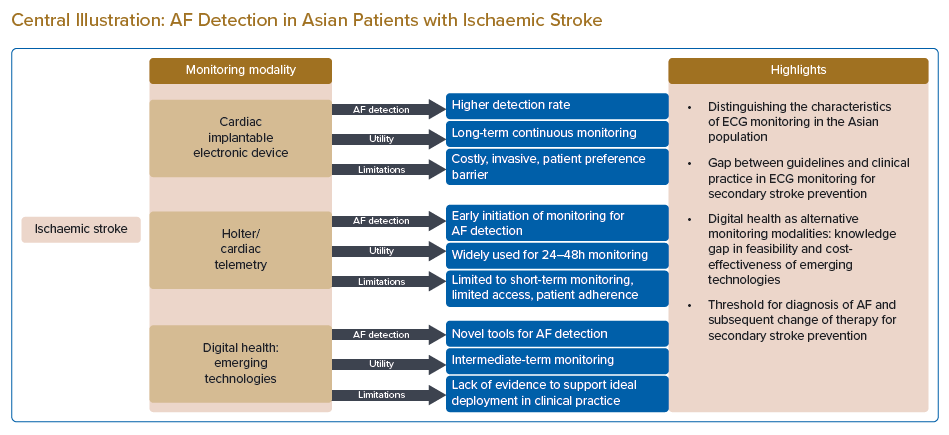